La metodología
Pablo Reyes
Definición
La metodología consiste en la toma de posición respecto de:
Cuáles son los alcances y supuestos epistemológicos de base de esta investigación (Diseño)
Cómo se desarrollará el proceso de recogida (Participantes e Estrategia de recolección de datos) y de análisis (Análisis de datos) de los datos.
Cómo se procederá para “testear” nuestras hipótesis o “responder” a nuestras preguntas directrices y si esto respeta las consideraciones éticas de la investigación (Procedimiento y Consideraciones éticas).
Diseño
La declaración del diseño de investigación tiene una fuerte influencia de la investigación cuantitativa (recordemos que los experimentos tienen diseños específicos previos a su ejecución).
En métodos cualitativos, los diseños de investigación no siguen los principios lineales y cerrados a priori de los métodos cuantitativos. El diseño abierto y progresivo (Cottet, 2013). 
Para entender dónde se insertan los diseños de investigaciones cualitativas es importante hacer referencia al menos a tres grandes escuelas que delimitan ciertos principios epistemológicos.
Tres grandes tradiciones en Métodos Cualitativos
Interaccionismo simbólico : se enfoca en el estudio de los significados subjetivos que se producen en la interacción con el medio sociocultural (énfasis en la “subjetividad”).
Etnometodología : se interesa por el estudio de producción de sentido en base a interacciones (énfasis en las “situaciones”).
Estructuralistas : se interesa por el estudio de las estructuras socioculturales de base que determinan la producción de sentido (énfasis en las “estructuras”).
…No obstante
Los diseños de investigación pueden articular distintas premisas “inspiradas” en las escuelas, lo que incluso constituye un criterio de rigor.
De este modo podemos tener diseños que articulan su aproximación al fenómeno de este modo:
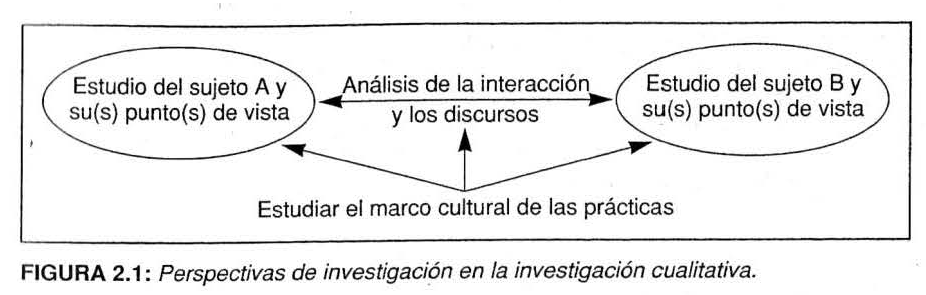 Rasgos comunes (Flick, 2007)
La comprensión como principio epistemológico.
La construcción de la realidad como base epistemológica.
La reconstrucción de casos como punto de partida (aunque es susceptible a la tensión individuo-colectivo).
El “texto” como material empírico de base.
TIPOLOGÍAS DE DISEÑOS
Teoría Fundada (Grounded Theory)
La teoría fundamentada (Glasser & Strauss, 1967) se basa en el interaccionismo simbólico. 
Su planteamiento básico es que las proposiciones teóricas surgen de los datos obtenidos en la investigación, más que de los estudios previos.
La teoría fundamentada es especialmente útil cuando las teorías disponibles no explican el fenómeno o planteamiento del problema, o bien, cuando no cubren a los participantes o muestra de interés.
Teoría Fundada (Grounded Theory)
La teoría fundamentada va más allá́ de los estudios previos y los marcos conceptuales preconcebidos, en búsqueda de nuevas formas de entender los procesos sociales que tienen lugar en ambientes naturales. 
Este procedimiento se centra en los sentidos individuales, por lo que se tiende a valorizar principalmente el análisis de relatos de entrevistas (texto).
Este procedimiento implica un análisis sistemático y emergente de categorías (procesos de codificación abierta, axial y selectiva).
Estudios etnográfico
Estos diseños buscan describir y analizar ideas, creencias, significados, conocimientos y practicas de grupos, culturas y comunidades. 
Alvarez-Gayou (2003) considera que el propósito de la investigación etnográfica es describir y analizar lo que las personas de un sitio, estrato o contexto determinado hacen usualmente.
Los significados que le dan a ese comportamiento realizado bajo circunstancias comunes o especiales, y presentan los resultados de manera que se resalten las regularidades que implica un proceso cultural.
Diseños narrativos
En los diseños narrativos el investigador recolecta datos sobre las historias de vida y experiencias de determinadas personas para describirlas y analizarlas. Son de interés las personas en sí mismas y su entorno.
Creswell (2005) señala que el diseño narrativo en diversas ocasiones es un esquema de investigación, pero también es una forma de intervención, ya que el contar una historia ayuda a procesar cuestiones que no estaban claras.
Los datos se obtienen de autobiografías, biografías, entrevistas, documentos, artefactos y materiales personales y testimonios (que en ocasiones se encuentran en cartas, diarios, artículos en la prensa, grabaciones radiofónicas y televisivas, entre otros).
Diseños narrativos
Pueden referirse a: 
Toda la historia de la vida de una persona o grupo.
Un pasaje o época de dicha historia de vida.
Uno o varios episodios. 
El investigador analiza diversas cuestiones: la historia de vida, pasaje o acontecimiento(s) en sí; el ambiente (tiempo y lugar) en el cual vivió́ la persona o grupo, o sucedieron los hechos; las interacciones, la secuencia de eventos y los resultados.
Diseños narrativos
Mertens (2005) divide a los estudios narrativos en:
De tópicos (enfocados en una temática, suceso o fenómeno); 
Biográficos: De una persona, grupo o comunidad; sin incluir la narración de los participantes “en vivo”, ya sea porque fallecieron o no recuerdan a causa de su edad avanzada o enfermedad, o son inaccesibles).
Autobiográficos : de una persona, grupo o comunidad incluyendo testimonios orales “en vivo” de los actores participantes.
Diseños de investigación-acción
La finalidad de la I-A es resolver problemas cotidianos e inmediatos, y mejorar practicas concretas. Su propósito fundamental se centra en aportar información que guíe la toma de decisiones para programas, procesos y reformas estructurales.
Los pilares sobre los cuales se fundamentan los diseños de I-A son: 
Los participantes que están viviendo un problema son los que están mejor capacitados para abordarlo en un entorno naturalista. 
La conducta de estas personas está influida de manera importante por el entorno natural en que se encuentran. 
La metodología cualitativa es la mejor para el estudio de los entornos naturalistas.
Diseños de investigación-acción
Las tres etapas de la I-A son: 
Observar : construir un bosquejo del problema y recolectar datos. 
Pensar : analizar e interpretar. 
Actuar : resolver problemas e implementar mejoras. 
Estas etapas se dan de una manera cíclica, una y otra vez, hasta que el problema es resuelto, el cambio se logra o la mejora se introduce satisfactoriamente
Muestreo
Elementos generales
Definir la unidad de muestreo (contextos, personas-actores, eventos, procesos-actividades-programas, procesos terapéuticos) 
Delimitar el foco de la investigación y sus límites.
Se debe indicar primariamente criterios de inclusión y exclusión.
Decidir la estrategia de muestreo.
Estudiar la factibilidad de la muestra diseñada.
Determinar aspectos éticos del diseño muestral.
Lógica del muestreo
El muestreo no sigue finalidades estadísticas (seleccionar un grupo “representativo” de la población).
El muestreo sigue principios mayoritariamente teóricos, se habla entonces de generalización analítica (Yin, 2003).
Se busca entonces generar una muestra que permita “producir teoría” y de manera “densa” o “saturada” (saturación teórica).
Tipología de muestreo y estrategias de muestreo
Muestreo intencional o deliberado (teórico también): 
 Según un constructo teórico.
 Siguiendo tipologías o perfiles definidos conceptualmente.  
Muestreo por conveniencia (opinático): 
Seleccionado aquellos casos de más fácil acceso
Criterios pragmáticos y de factibilidad, contactos, acceso
El constructo teórico es más débil.
Participantes voluntarios
Bola de nieve
Oportunista 

Heterogéneo
Estructural
Extremo
Homogéneo
Completo
Casos típicos
Intensivo 
Casos críticos
Expertos
Casos políticamente sensibles
Muestras confirmativas
Muestreo teórico
Por conveniencia
Intencional
Preguntas para evaluar la calidad del muestreo
¿La muestra cumple criterios de conveniencia-pertinencia para el objetivo de la investigación?
¿Se describe de dónde, quién y por qué se seleccionó?
¿Se refiere cómo fueron seleccionados los participantes y por qué?
¿Se explicita si alguno de los seleccionados rehusaron participar y por qué?
Preguntas para evaluar la calidad del muestreo
¿Los informantes y contextos están convenientemente descritos?
¿Cómo se justifica el tamaño muestral? ¿Se consiguió y cómo la saturación de la información?
¿Se han tenido en cuenta los aspectos éticos en la selección de la muestra?
Estrategias de Producción de información
Consideraciones Generales
En métodos cuantitativos se tiende a hablar del “instrumento” haciendo un símil con los instrumentos de medición de fenómenos naturales (por ejemplo: termómetro).
Si consideramos que los métodos cualitativos buscan la comprensión de un fenómeno social, se debe trabajar con estrategias apropiadas al levantamiento de información “compleja” y “detallada” en contextos “naturales”.
 Existen una serie de técnicas para estos fines:  Observación, Grupos de discusión y grupo focal, Entrevistas, Análisis de documentos o archivos, Método Delphi, entre otros.
OBSERVACION PARTICIPANTE
Generalmente se clasifican en función del grado de “participación” del observador (observación participante y no-participante).

En la observación participante, el investigador “participa” en el contexto, incluso podría llegarse a identificar con el grupo que estudia (ser parte de él).
Principios
Debe tener un propósito específico.

Debe ser planeada cuidadosa y sistemáticamente.

Debe llevarse, por escrito, un control cuidadoso de la misma (cuaderno de campo).

Debe especificarse su duración y frecuencia.

Debe seguir los principios básicos de confiabilidad y validez.
¿Cómo llevarla a cabo?
Tener en cuenta consideraciones éticas y riesgos.
Establecer buenas relaciones e ir ganando acceso progresivamente.
El proceso de realización:
Observación descriptiva: se observa todo.
Observación enfocada: se basa en las visiones que tiene los participantes a través de entrevistas y que ha de servir de guía al observador acerca de qué observar.
Observación selectiva: el observador se centra en determinadas actividades.
Notas de campo y registro
En relación al escenario se debe tener en cuenta el número de participantes, la edad, el sexo, etc. Hay que realizar una contextualización que incluya mapa físico y descripción física del escenario, así como de las actividades observadas. 
Tengamos en cuenta que las palabras y las acciones de las personas sólo pueden ser comprendidas si se les analiza en el contexto en que fueron pronunciadas o realizadas.
El observador deberá tomar notas con la mayor exactitud posible, describir la actividad en el orden que ocurra, proporcionar descripciones sin atribuir significado, separar los propios sentimientos de los hechos observados y registrar hora, lugar y fecha y nombre del investigador que realiza la observación.
Pasos para hacer la observación
Determinar el objeto, situación o caso (lo que se va a observar).
Determinar los objetivos de la observación (para qué se va a observar).
Determinar el modo de cómo se van a registrar los datos.
Observar cuidadosa y críticamente.
Registrar los datos observados.
Analizar e interpretar los datos.
Elaborar las conclusiones.
Elaborar el informe de observación.
Ventajas
Desventajas
Se aproxima a la realidad social observándola de modo directo, en toda su complejidad.
Se describe en el momento exacto que está ocurriendo.
Se puede realizar independientemente de que las personan estén dispuestas o cooperar o no.
Facilita el acceso a datos restringidos.
Refleja con mayor precisión los patrones reales de comportamiento.
Permite una descripción ricamente detallada.
El investigador puede no estar interesado en lo que ocurre más allá de un nivel superficial.

Problemas cuando lo indagado no es observable directamente.

Posible falta de espontaneidad.

Tratamiento de casos únicos.
ENTREVISTA EN PROFUNDIDAD
Se entiende como una interacción entre dos personas, planificada y que obedece a un objetivo, en la que el entrevistado da su opinión sobre un asunto y, el entrevistador, recoge e interpreta esa visión particular.

La estructura de la conversación determina ciertas tipologías:
Entrevista estructurada (lo más cercano a un cuestionario).
Entrevistas semi-estructurada (guión temático).
Entrevista abierta.
Características (i)
Pretende comprender más que explicar.
No se espera respuestas objetivamente verdaderas, sino subjetivamente sinceras.
El entrevistador adopta la actitud de “oyente interesado”, pero no evalúa las respuestas (no hay respuestas correctas).
Se explora uno o dos temas en detalle.
Permite el máximo de flexibilidad en explorar un tema.
Características (ii)
Favorece abordar nuevos temas a medida que salen.
Obtiene información contextualizada (personas, lugar, etc.).
Las respuestas son abiertas, sin categorías de respuestas preestablecidas.
Las respuestas pueden ser grabadas con forme a un sistema de codificación flexible y abierto a cambios.
Se da una relación de confianza y entendimiento.
¿Cómo llevarla a cabo?
Consideraciones éticas y establecimiento de vínculo.
Considerar momentos  ( por ejemplo: Introducción, Desarrollo, Cierre).
Tensiones: grados de apertura, duración o frecuencia de entrevistas.
Realizar un proceso que alterne recolección y análisis (permite ir rectificando y mejorando el levantamiento de datos).
Ventajas
Desventajas
Es una técnica muy útil cuando se trata de analizar temas que exigen anonimato.

Permite conocer en profundidad los temas y obtener información muy rica.

Es una técnica muy válida cuando tenemos muy poca información sobre un tema y se quiere hacer una investigación exploratoria.
El entrevistado puede tener dificultad para recordar, expresar detalles y datos sobre un tema.

El investigador depende del entrevistado para llevar a cabo la investigación.

La influencia del investigador puede afectar a la validez de los resultados.
GRUPO DE DISCUSION
Está formado por un grupo reducido de personas, que se reúnen para intercambiar ideas sobre un tema de interés para los participantes, a fin de resolver un problema o tratar un tema específico.
El grupo de discusión se suele confundir con el grupo focal o focus group.
El grupo focal encuentra su origen en la tradición norteamericana aplicada principalmente a los estudios sobre televisión y marketing.
El grupo de discusión tiene su base teórica en las investigaciones europeas sobre el discurso social, con un fuerte componente psicoanalítico (Jesús Ibáñez, 1989).
Objetivos de GdD
Conseguir el consenso / trabajo de tópicos comunes.
Intercambiar y producción de información.
Facilitar la participación.
Buscar soluciones.
Tomar decisiones.
Desarrollo de un GdD
Planteamiento de los objetivos y elaboración de las preguntas.
Selección de los participantes de acuerdo a unas determinadas características.
El moderador formula con precisión el tema que se va a analizar.
Conjuntamente con el grupo, se establecen las normas a seguir.
Los miembros del grupo exponen sus ideas en un ambiente de respecto y cordialidad.
Se formula conclusiones, por consenso o por votación.
Rol del moderador
Procurar que todos los componentes del mismo participen.
Generar un ambiente de cordialidad y participación.
Llevar el control del tiempo.
Intervenir para la resolución de los nudos del discurso, aclarar puntos confusos, incompletos o contradictorios.
Elegir, reflexionar, orientar e informar sobre el tema a tratar.
No manifestar sus propias opiniones.
Resumir los progresos del grupo.
Facilitar la elaboración las conclusiones.
Ventajas
Desventajas
Son fáciles de conducir y la actividad se realiza con pocos recursos.

Permite estudiar temas y generar hipótesis.

Proporcionan información en profundidad.

Son muy flexibles en comparación con otras técnicas cuantitativas y cualitativas.

Genera un contexto de interacción grupal como marco en el que se va a producir la información.
Los participantes se pueden influir entre sí.

Se pueden alejar del objetivo de la conversación.

La artificialidad del contexto en el que se produce la información.

Falta de validez y fiabilidad.
Estrategias de análisis de la información
Consideraciones generales
Existen diversas estrategias de análisis de datos, dependiendo de la naturaleza de los objetos y los objetivos de la investigación se pueden considerar:
Teoría Fundada (Glaser & Strauss, 1967)
Análisis Crítico del Discurso(van Dijk, 1999) 
Análisis Secuenciales (Bergmann, 1985)
Análisis Narrativos (Bude, 1984; Schütze, 1983)
Análisis Estructural del Discurso (Piret, Nizet, Bourgeois, 1996; Bourgeois, ‎2006)
¿Qué pasa si mi investigación no encaja con las perspectivas cualitativas mencionadas?
Tesis teórica
Este tipo de tesis busca responder a un problema teórico.
Dos opciones (mantener el esquema metodología // explicitar la dimensión metodológica en la introducción).
Diseño : indicar que se trata de una tesis teórica.
Muestra : remplazar por el término corpus (criterios de inclusión/exclusión; justificar).
Estrategia de recolección // Análisis : Indicar cómo se han trabajo los textos (trabajo de fichas, espacios de discusión, colaboraciones, etc.)
Estudio de caso en psicoanálisis
Si bien se podría indicar armar la metodología siguiendo el siguiente patrón:
Diseño: Estudio de caso (desde el clásico hasta pragmático).
Participantes : Justificar la pertinencia del caso (tensión con el individuo).
Estrategia de recolección : Registros de sesiones u observación clínica (dependiendo de la flexibilidad puede ir desde videos hasta notas del terapeuta)
Estrategia de análisis : Acontecimientos relevantes y/o narrativa del terapeuta.

Se abren algunas preguntas respecto a su epistemología…
Estudio de caso en psicoanálisis
Elementos a considerar:
¿El caso en psicoanálisis es el individuo?
Observación clínica (Pedinelli & Fernández, 2015).
El objeto de estudio, lo inconsciente, ¿qué problemáticas introduce a la teoría del conocimiento?
Condiciones de producción : transferencia y saber supuesto.
Inconsciente : observación (conjetura), verificación (construcción), consistencia lógica (verdad mentirosa y real).